Chapter 8
Job Seeking and Employability Skills
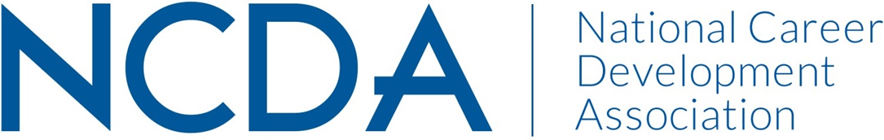 Learning Objectives
Learning Objectives
Eight components of job search
1: Information about Self – Clarify skills, interests, and values
2: Information about Options - Conduct labor market research
3: Decision Making - Determine goals
4: Define Your Strategy - Formulate a plan
5: Preparations - Create a marketing plan
6: Take Action - Implement plan and execute strategies
7: Interview for Jobs – Selling to potential employers
8: Get the Job - Receive, evaluate, and respond to job offers
Developing a portfolio
Method of organizing assessment results and career-related information
May be maintained in a hardcopy or electronic format
Possible uses for career portfolios include the following:
Chronicle a client’s journey and progress through the career development and job search process
Place to store information
File for keeping relevant occupational and labor market information
Portfolio can benefit clients by:
Promoting clients’ ownership of their career decisions.
Enhancing clients’ sense of progress and accomplishment
Organizing information for resume writing, interviewing, and networking
Developing a Business Perspective
What is the employer’s point of view?
Typically make hiring decisions based on whom they think will contribute to their company’s success.
How can a job seeker benefit an employer?
Help clients identify ways they can add value to an employer’s business 
Researching companies and industries provides insight into the needs of the company as well as the overall work culture of a company
Identifying Job Opportunities and Networking
What is the hidden job market?
Up to 85 percent of job opportunities are in the hidden job market
Networking
Primary strategy for accessing the hidden job market
Connecting with people doing the kind of work you want to do
Can occur in all kinds of situations
Networking Categories and Approaches
Personal relationships
Professional relationships
Associations (National and Local Chapters)
Opportunistic Networks
Job/Career Fairs
Electronic/online networks
Building relationships — reciprocity
Using Social Media
Coach clients on ways to use it for professional networking
Establish clear goals and ensure that your actions on the site work to achieve these goals
Remembering that networking (online and in-person) is about building relationships
Treating people professionally and courteously
Observing appropriate safeguards when using websites and online platforms.
Being mindful of potential employers’ perspectives when using social media
Personal Branding
Generally referring to how people market themselves, the term has come to refer to building a professional presence and reputation.
present a consistent and clear message about who they are as well as their professional goals and objectives
Brief position statements, objective proof that supports claims about achievements, and consistent information used in online resumes, social network profiles will increase a job seeker’s chances of presenting a positive personal brand in web searches
Elevator Speech
When given the opportunity to talk about oneself, the job seeker must be to the point and very compelling so the listener is engaged and wants to find out more.
There are a few considerations when coming up with an elevator speech:
1. Start with who you are and what you do.
2. Feature your strengths.
3. State your goal and what motivates you.
4. Include a call to action.
5. Make sure it’s memorable.
Additional Networking Tips
When you are working with your clients, remind them…
1. Everyone is a potential member of their network.
2. To be willing to ask for help; know what they want from others
3. To be willing to offer help; listen for ways to help, and share resources with their network.
4. Strong networks are not only for job seeking; they can help connect a client with resources needed.
5. To keep track of their network. 
6. To keep in touch with network contacts. Work the network!
7. Thank their network contacts.
Expanding Your Network
Informational Interviewing

Internships 

Job Shadowing

Volunteer Work
Other Job Search Strategies
Job postings
Targeted campaigns
Job fairs
Public and Private Job Placement Services
Executive Search Agencies, Recruiters, and Headhunters
The Internet and Job Search
Technology Modernizes Approaches

Researching Companies

Job Boards, Banks, and Postings
Staying Current in Job Search Trends and Approaches
Examples of changes in job search over the years include:
Finding jobs
Application submission
Recruitment techniques
Resume content and review
Interviewing styles
How can you keep up with these kinds of changes?
Attend meetings and conferences
Read extensively both print and online materials
Join and participate in local associations of employers
Resume – Personal Marketing Tool
Primary Purpose – Job Interview
Targeted
Key is relevancy and recent history
Outcome-Oriented
Unique to the Individual and the Position Sought
Free from errors, including grammar and spelling mistakes
Attractive, easy to read
Career Profiles, Qualifications Summaries, and Keyword Summaries
Brief synopsis of the most relevant skills and experience of the job seeker.

Key words that match the job description for the announced position.

Limit the length of core competency lists to no more than 12 to 15 words.
Resume Styles
Chronological

Functional

Combination

Electronic
Electronic Resume
May be a modified version of any of the types or a combination
Save a copy as a Word document, a Portable Document File (pdf), and as a plain text file.
Encourage clients to develop their standard resume first
Remove all graphics such as bolds, italics, underlines, tabs, centering, 1) numbers, • bullets, or any other stylistic formats
All text should be left justified
Consider including a Keyword Summary
Cover Letter
First paragraph — why the job seeker is writing

Second paragraph — why the job seeker should be considered for an interview

Closing paragraph — what the next steps are
Follow-up and Thank You Letters
Follow-up letters are generally written after networking and informational interviews.
Include a brief statement about what the job seeker gained from the meeting
Thank you letters are generally written after job interviews.
Separate letters should be addressed to each person the jobseeker met.
Should be sent immediately following the interview or networking contact
Other Personal Marketing Materials
Clients may find it useful to have business cards for networking purposes while engaged in a job search.
Purposes of a Job Interview
Allows employer to determine if applicant has the personality, experience, and skills for the job

Allows applicant to determine whether the employer and the job itself are a good fit for him or her
Kinds of Interviews
Informational interviews — to learn more about specific jobs or companies
Screening interviews — used by employers to reduce the number of candidates for a specific job
Hiring interviews — to identify those who will be hired
Interviewing Formats
Telephone
Online or electronic
Individual
Serial
Group or panel
Preparing for an Interview
Employment background
Organizational and field knowledge
Needed materials
Logistical preparation
Clothing and appearance
What Clients Should Expect
The introduction

The interview questions

The close
Preparing for the Questions
Can you do the job? (Are you qualified?)

Will you do the job? (Are you motivated?)

Will you like the job and fit in?  (Do you have commitment/passion; will you fit in with the rest of the team and company culture?)
Typical Questions
Tell me about yourself.
What are your strengths and weaknesses?
Why are you leaving your current position?
What attracts you to this company/position?
Where do you see yourself in five to ten years?
What do you think makes you best qualified for the position?
What do you think you can contribute to this position/company?
What is the salary you are looking for in this position? 
Do you have any questions?
Using the STAR Method
STAR is an acronym, which can aid in concisely telling a story:
Situation that existed: give the context of the story, the where and who
Tasks that were involved: explain the challenge or problem that existed, what you were expected to do
Action that you took: describe specific steps you took and which skills you used
Results that occurred: tell the outcome, include any quantifiable results or achievements, what you learned
Preparing for the Questions
Behavioral Questions

Personality and Ethics Questions

Case Interviews
Dealing with Difficult Questions
Think before answering
Ask the interviewer to restate the question
Be brief and respond in a factual way
Focus on what is really being asked
Never lie, exaggerate, or overstate
Questions Clients Might Ask
Why did you join the company? How long have you been here?
What do you like about the company? What keeps you here?
Why is this position open? What happened to the person who most recently filled the position? How many people have held this position in the last two years?
What do you see as the most important skills for success in this job?
What are the most immediate challenges facing the organization? What plans are in place for meeting those challenges?
How does this position fit into the overall company?
Considering a Job Offer
Examine self-assessment themes
Think long term
Focus on daily tasks
Consider interpersonal factors
Remember real life
Stay realistic
Dealing with Job Search Stress and Challenges
Diverse populations and specific needs
Resources and supports
Materials for specific populations
Job Clubs
Encouragement and assistance from CDF (remember scope of practice; use referrals as needed)
Tips for Encouraging Clients
Practical Matters to Keep Up Morale and Focus
Job search partner
Analyze/evaluate the search
Keep a work focus
Consider volunteer work

Dealing with Emotions
Prepare for rejection and emotional ups and downs
Try not to get too discouraged
Practice stress reduction
Don’t let down when something looks good
Job Retention, Workplace Affiliation, and Employee Engagement
Three skill areas often identified that affect retention are:
Basic Skills: Reading, writing, listening, speaking, and mathematics
Thinking Skills: Creative thinking, decision making, problem solving, seeing things in the mind’s eye, knowing how to learn, and reasoning
Personal Qualities: Responsibility, self-esteem, sociability, self-management, and integrity/honesty
“Soft Skills” Identified as Essential for Success
Four essential areas for job performance
Dependability/reliability
Punctuality
Quality of work
Quantity of work
TOP TEN SKILLS SOUGHT BY EMPLOYERS:
Verbal communication skills
Strong work ethic
Teamwork skill
Analytical skills
Initiative
Problem solving
Written communication
Interpersonal skills
Computer skill
Flexibility/adaptability